В КГП «Поликлиника № 2» города Караганды» УЗКО требуются:
Врач эндоскопист
Врач гастроэнтеролог
Врач офтальмолог детский
Сосудистый хирург
Фельдшер
Врач педиатр
Врач кардиолог
Медицинская сестра кабинета здорового ребенка

По всем вопросам обращаться в отдел кадров : 
 8 (7212) 32-88-69
8-708 759 3926 - Анастасия. 
Адрес: г. Караганда, ул. Ардак, строение 1., кабинет 405, 4 этаж.
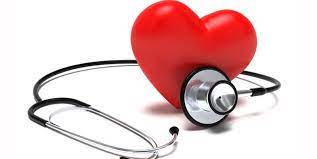